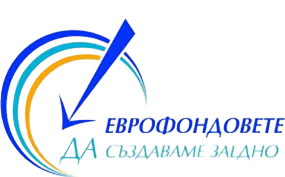 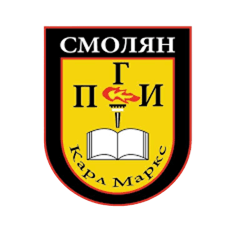 Мониторинг на проект: „Ефективно функциониране на ОИЦ – Смолян за периода 2024-2029 г.“
Съдържание:
Основна информация на проекта;
 Кратко описание на проекта;
 Дейност на проекта;
 Въпроси при мониторинга;
 Обобщение.
Основна информация за проекта:
Процедура: BG16RFTA001-1.006 Ефективна национална мрежа от областни информационни центрове в България
Номер от ИСУН: BG16RFTA001-1.006-0011-C02
Име на проекта: „Ефективно функциониране на ОИЦ – Смолян за периода 2024-2029г.“
Бенефициент: 000615118 Община Смолян
Дата на стартиране: 01.01.2024 г.
Дата на приключване: 31.12.2029 г.
Кратко описание на проекта:
С изпълнението на проекта ще се осигури дейността на ОИЦ - Смолян за периода 2024 - 2029 г.. Основните дейности включват:
Подобряване на работната среда и условията на труд;
Поддържане на активност в социалните мрежи с информация за ЕСИФ и ЕФСУ;
Участие в координационни срещи с други ОИЦ и мрежи;
Предоставяне на информация и организиране на събития за възможностите за финансиране по ЕФСУ;
Съвместни инициативи с НСОРБ и други институции за по-добра комуникация на местно ниво;
Информационна кампания за Фонда за справедлив преход;
Популяризиране на добри практики и положителни резултати от програмите;
Проучване на удовлетвореността на бенефициентите;
Прозрачност при случаи на нередности и измами;
Разпространение на информация за Европейския зелен пакт и политиките на ЕС;
Изготвяне и разпространение на информационни материали.
ДЕЙНОСТ НА ПРОЕКТА:
Проектът цели да осигури ефективното функциониране на ОИЦ-Смолян за периода 2024–2029 г. чрез създаване на добри условия на труд за екипа и изпълнение на ключови дейности:
Предоставяне на информация за финансиране по програмите от ЕСИФ и ЕФСУ;
Поддръжка на Фейсбук страницата и провеждане на публични събития;
Участие в координационни срещи с други мрежи и организации;
Съвместни инициативи с НСОРБ и комуникационни кампании на местно и регионално ниво;
Подкрепа на информационната кампания за Фонда за справедлив преход;
Популяризиране на добри практики и резултати от програмите;
Проучване на удовлетвореността на бенефициентите и осигуряване на прозрачност при нередности;
Разпространение на информация за политики на ЕС, включително Европейския зелен пакт.


Целеви групи са: служителите на ОИЦ, бенефициенти и кандидати по програмите, както и управляващите органи и междинни звена.
Въпроси при мониторинга:
Ще се постигне ли целта на проекта?Отговор: Да, очаква се целта на проекта да бъде напълно постигната, тъй като всички дейности се изпълняват по план, с фокус върху устойчивото функциониране на Областния информационен център – Смолян и повишаване на информираността сред гражданите и местните заинтересовани страни относно програмите, съфинансирани от ЕС.

Проектът ще се вмести ли в първоначално планирания бюджет?Отговор: Да, очаква се проектът да се реализира в рамките на първоначално планирания бюджет. Финансовото управление е стриктно, разходите се извършват целенасочено и в съответствие с допустимите дейности, без надхвърляне на разходни пера.

Ще се спази ли срокът за изпълнение на проекта?Отговор: Да, срокът за изпълнение на проекта ще бъде спазен. Към момента няма забавяния в графика и всички дейности се реализират навреме, благодарение на добрата организация и екипна координация.

Екипът на проекта работи ли качествено и с необходимото натоварване?Отговор: Да, екипът на проекта работи с високо ниво на професионализъм, отговорност и мотивация. Всички членове изпълняват задълженията си ефективно, като проявяват гъвкавост и инициативност при възникване на предизвикателства.
5.    Служителите в Центъра работят ли качествено?    	Отговор: Да, служителите в Центъра работят много качествено, като изпълняват задълженията си с              	висока степен на професионализъм и отговорност. Те притежават необходимата квалификация и 	умения, което се отразява положително върху цялостното изпълнение на проекта.

6.    Ресурсите, осигурени от проекта, използват ли се пълноценно и правилно?	Отговор: Да, ресурсите по проекта се осигуряват навременно и се използват пълноценно и ефективно. 	Наблюдава се добро управление на финансовите, техническите и човешките ресурси, като се спазват 	принципите на прозрачност и ефективност.

7.    Как протичат дейностите?
На какъв етап са?Отговор: Дейностите протичат по график и към момента са в активен етап на реализация. Част от предвидените инициативи вече са успешно изпълнени, а други са в процес на подготовка и планиране.
Какви проблеми са възникнали?Отговор: До този момент не са възникнали съществени проблеми, които да застрашат изпълнението на проекта. Възможните трудности се решават своевременно чрез добра комуникация и координация между екипа.
Колко време остава до завършването на проекта?Отговор: До завършването на проекта остава приблизително 4 години и 8 месеца.
обобщение:
Проект „Ефективно функциониране на ОИЦ – Смолян за периода 2024-2029 г.“ се реализира успешно, като към момента всички дейности се изпълняват по график, без сериозни отклонения. Поставените цели и индикатори са реалистични и постижими, а ресурсите се използват ефективно и целенасочено. Екипът работи с високо ниво на професионализъм и ангажираност, което допринася за качественото изпълнение на проекта. Извършеният мониторинг потвърждава, че проектът е добре структуриран, устойчив и с висока добавена стойност за местната общност и за изпълнението на политиките, съфинансирани от Европейския съюз.
БЛАГОДАРИМ ЗА ВНИМАНИЕТО!
Изготвили:
Райчо Оджаков
Алекс Каров
Мартин Бораджиев
Васил Мерджев
Александър Чаушев
Михаил Пейковски
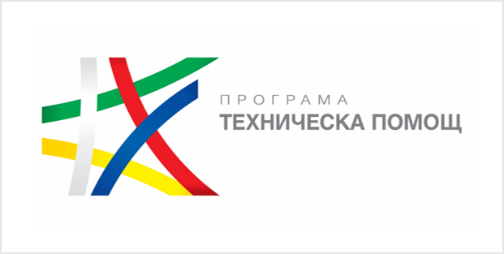 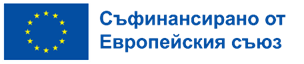 Проект „Ефективно функциониране на ОИЦ-Смолян за периода 2024-2029 г.“, 
Договор № BG16RFTA001-1.006-0011-C02, изпълняван от Община Смолян,
финансиран по Програма „Техническа помощ“ 2021-2027